組員
劉芷妡         
蘇靖琪
蔡欣容
報告準備開始了!
       請耐心等待
報告開始
草原大世界
草原裡有哪些動物呢?
地球上有許多不同的生物，也住著各種不同的生物，這些生物都具有
適合生存在當地環境的特殊構造
介紹
乾季和雨季分明。
植物生命力強
有許多大型草食性動物，例如:長頸鹿、斑馬……等
肉食性動物:獅子、豹……等
草原類型可分為溫帶草原、熱帶草原
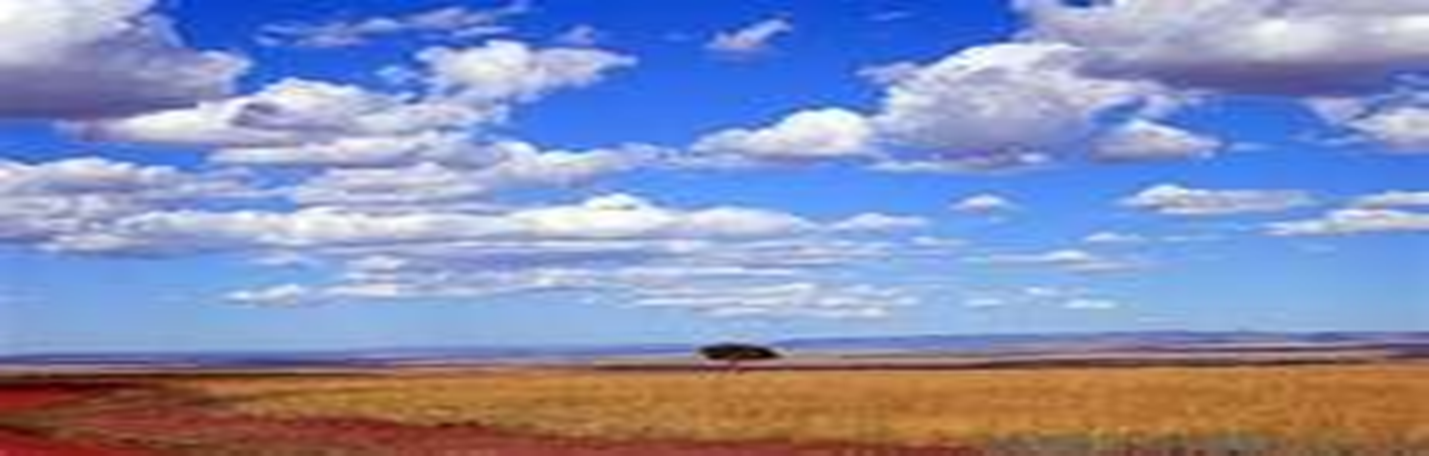 草原主要生物
「非洲草原」主要動物：羚羊、獵豹、公獅、雌獅、野馬、 非洲象、斑馬、長頸鹿、鬣狗。
「非洲草原」主要植物為：草本植物
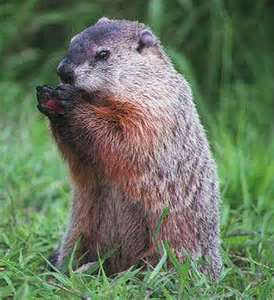 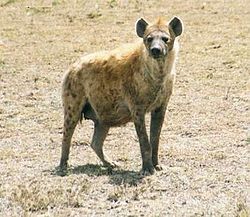 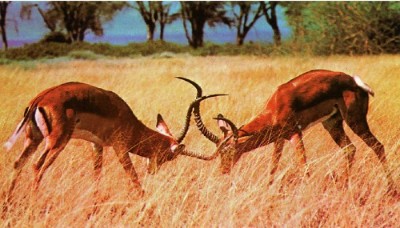 羚羊
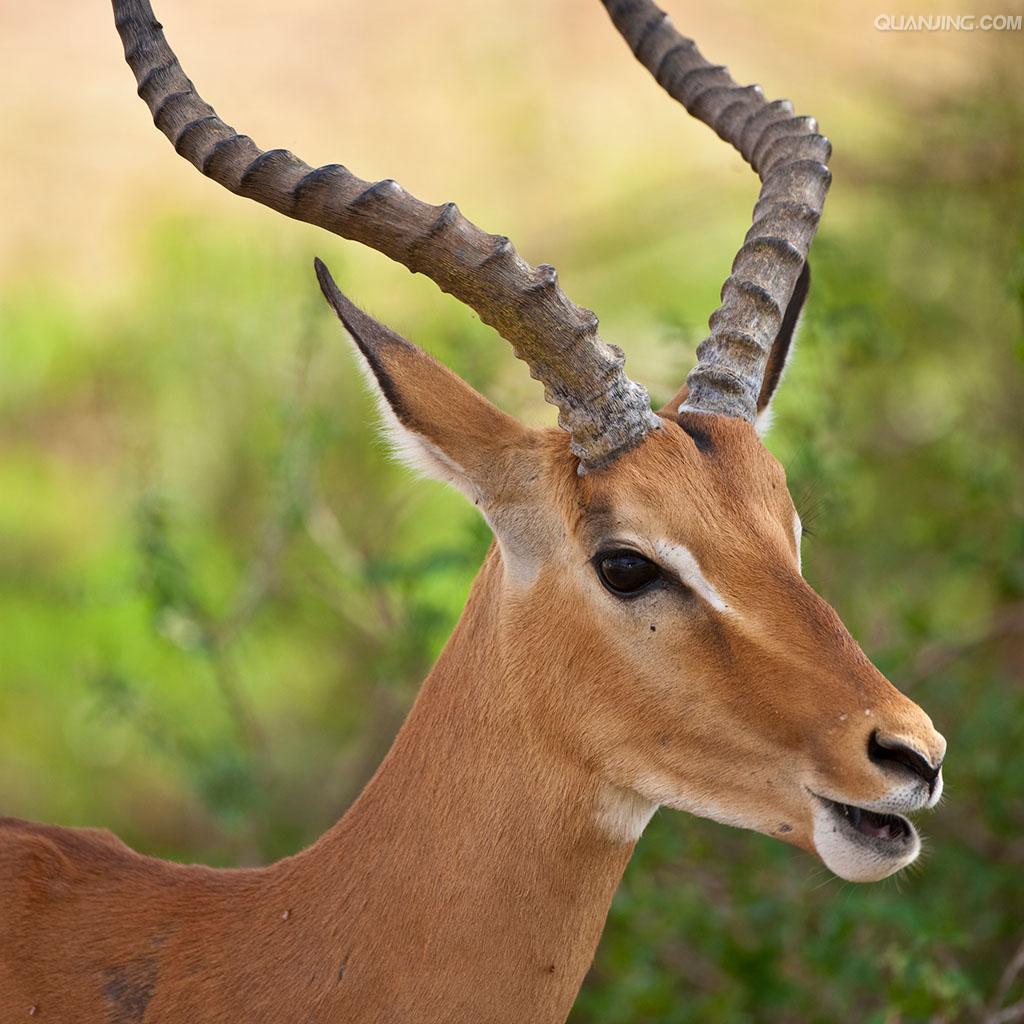 獵豹
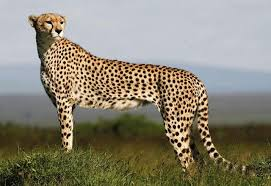 公獅子
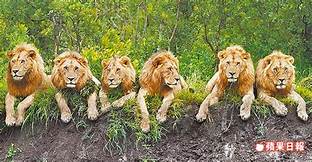 母獅子
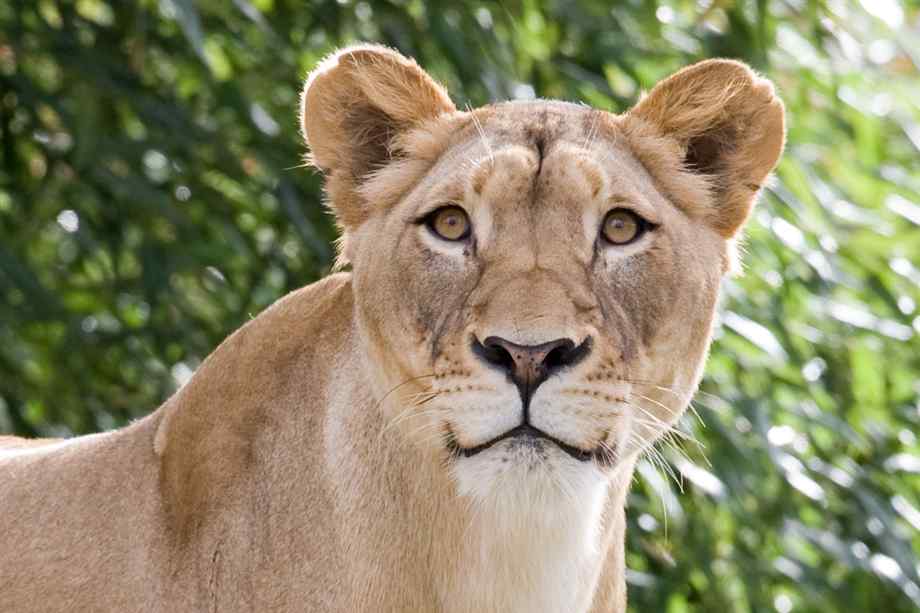 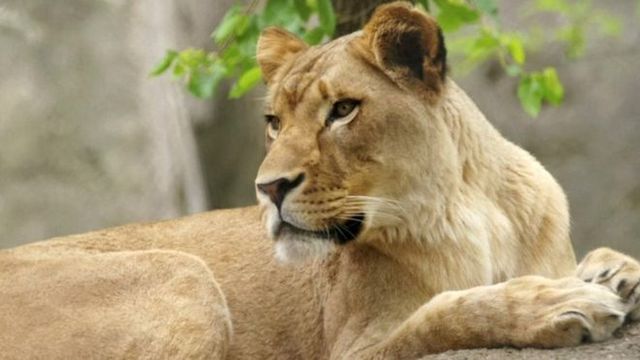 野馬
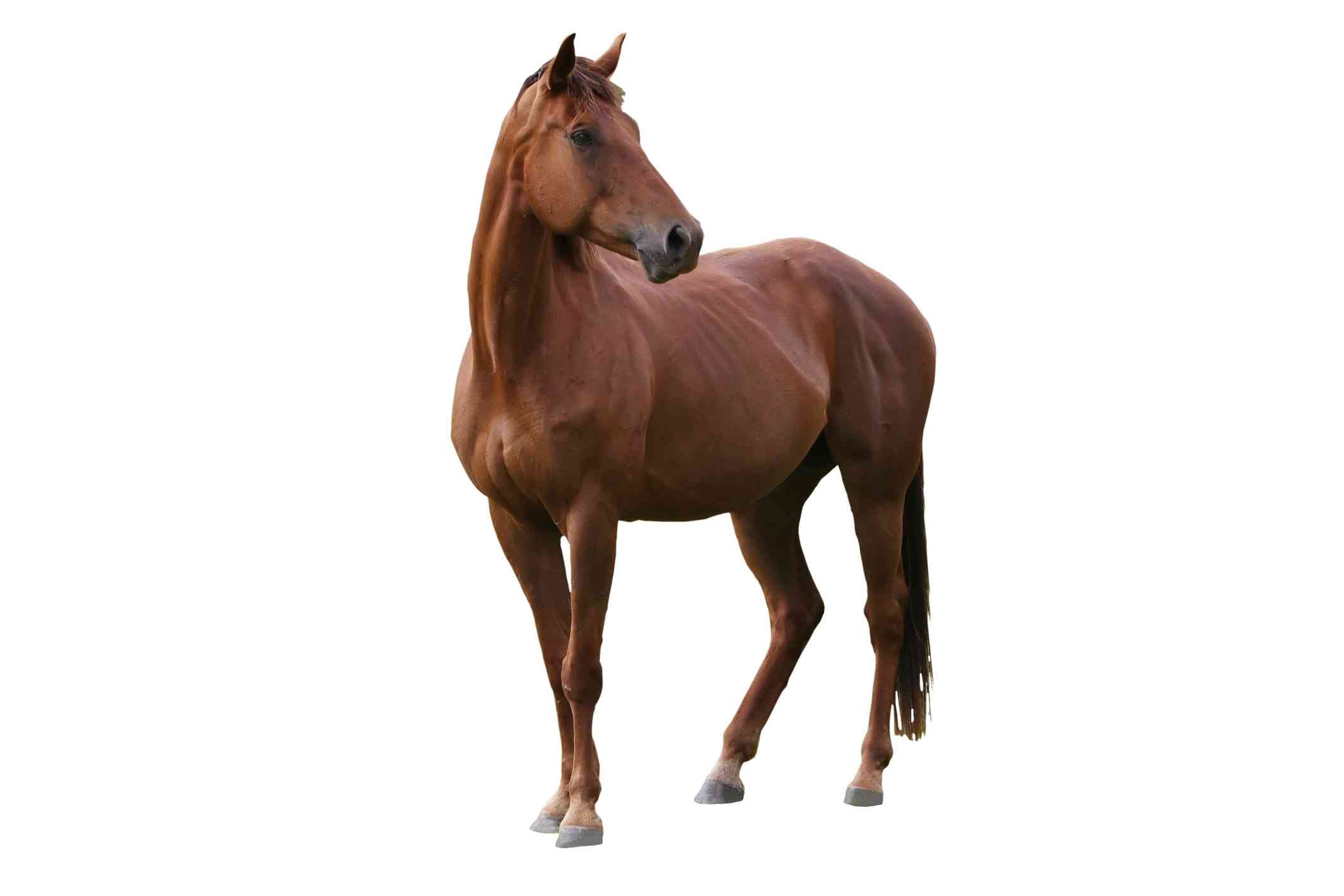 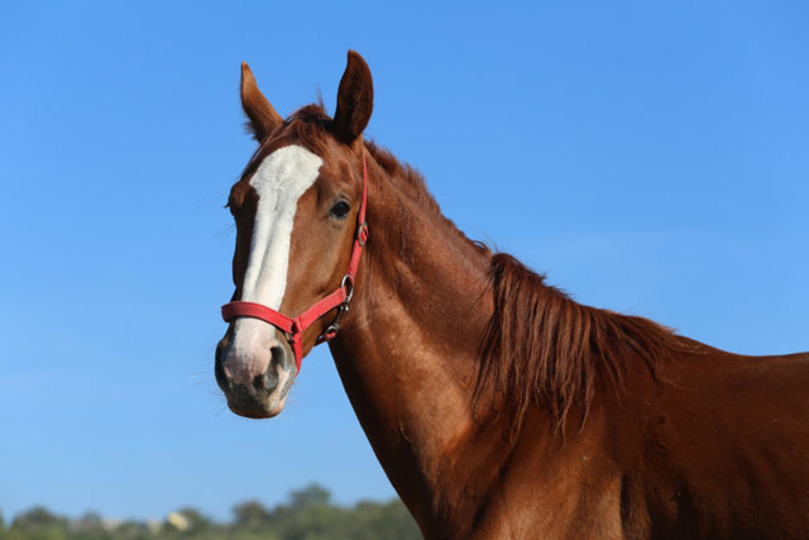 非洲象
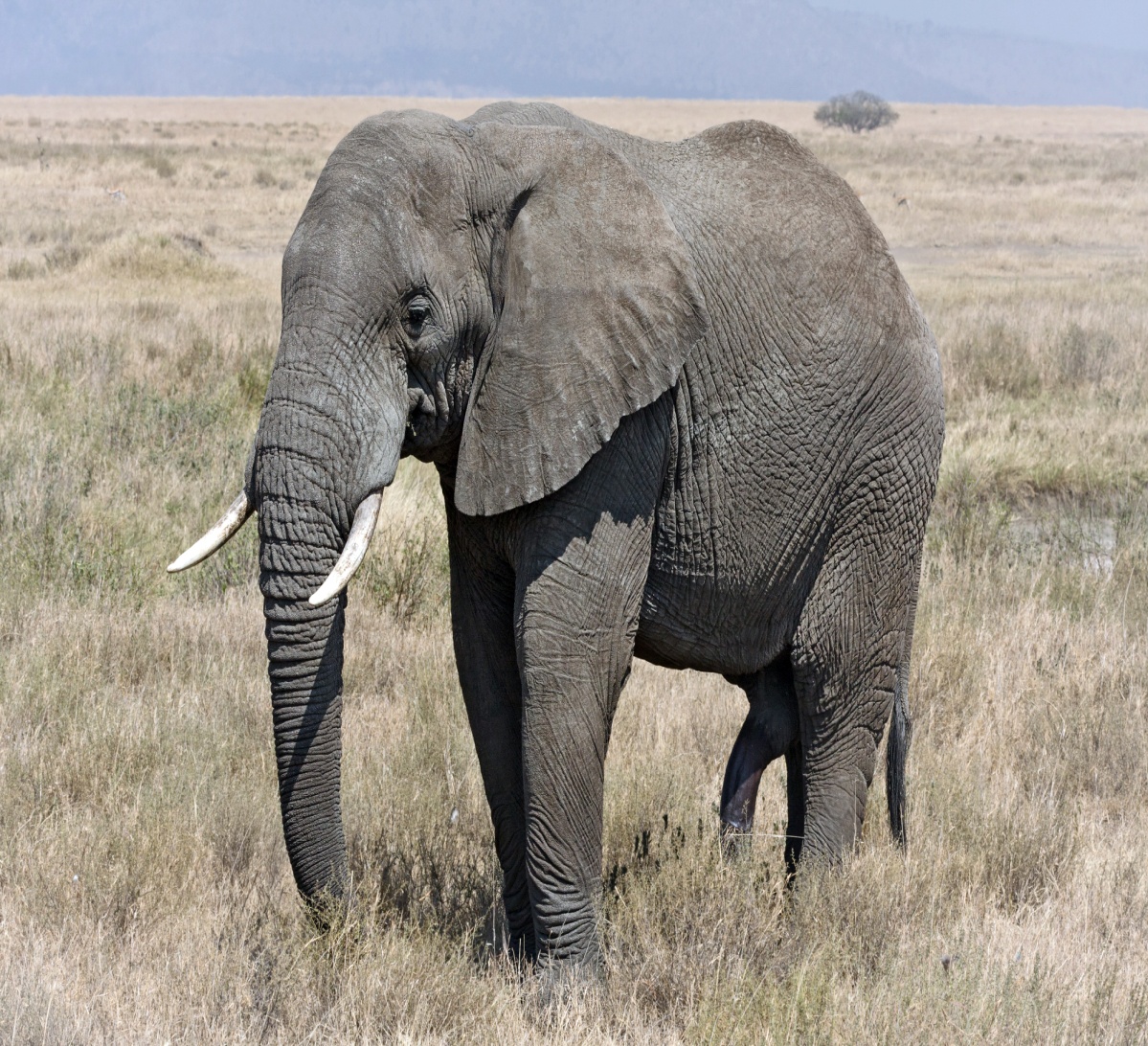 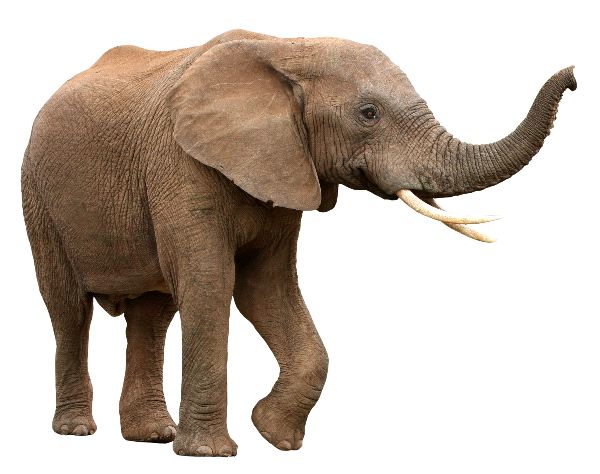 斑馬
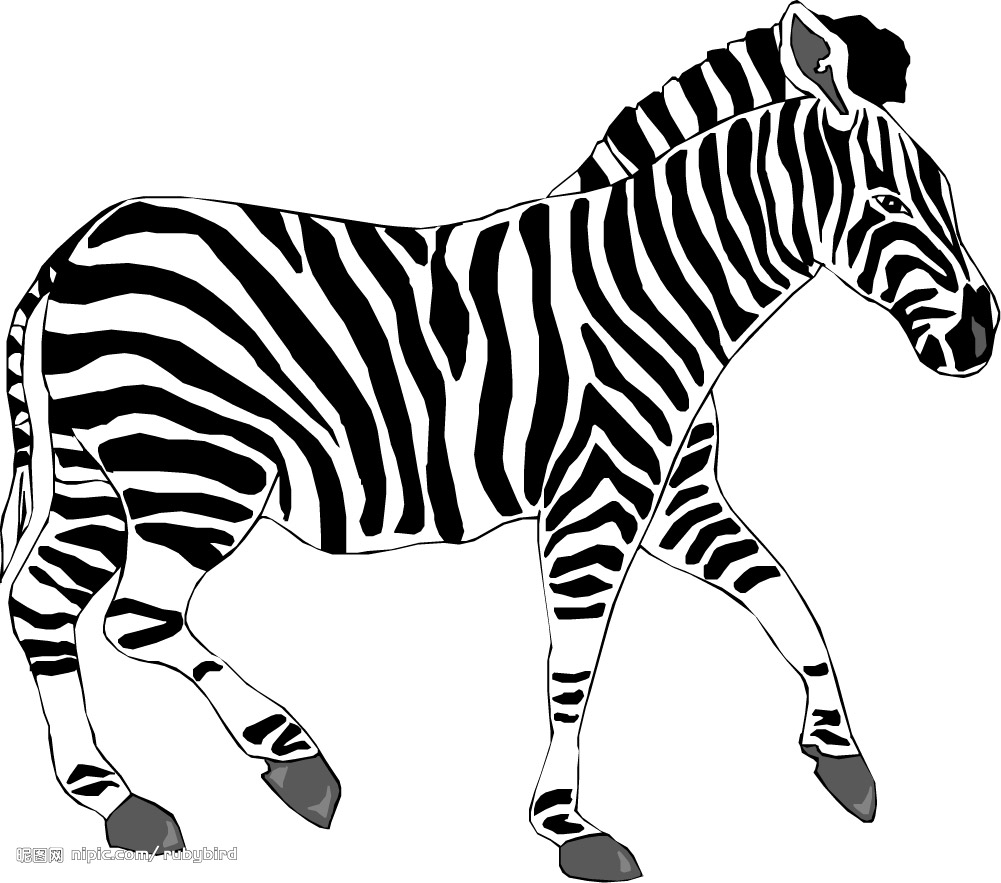 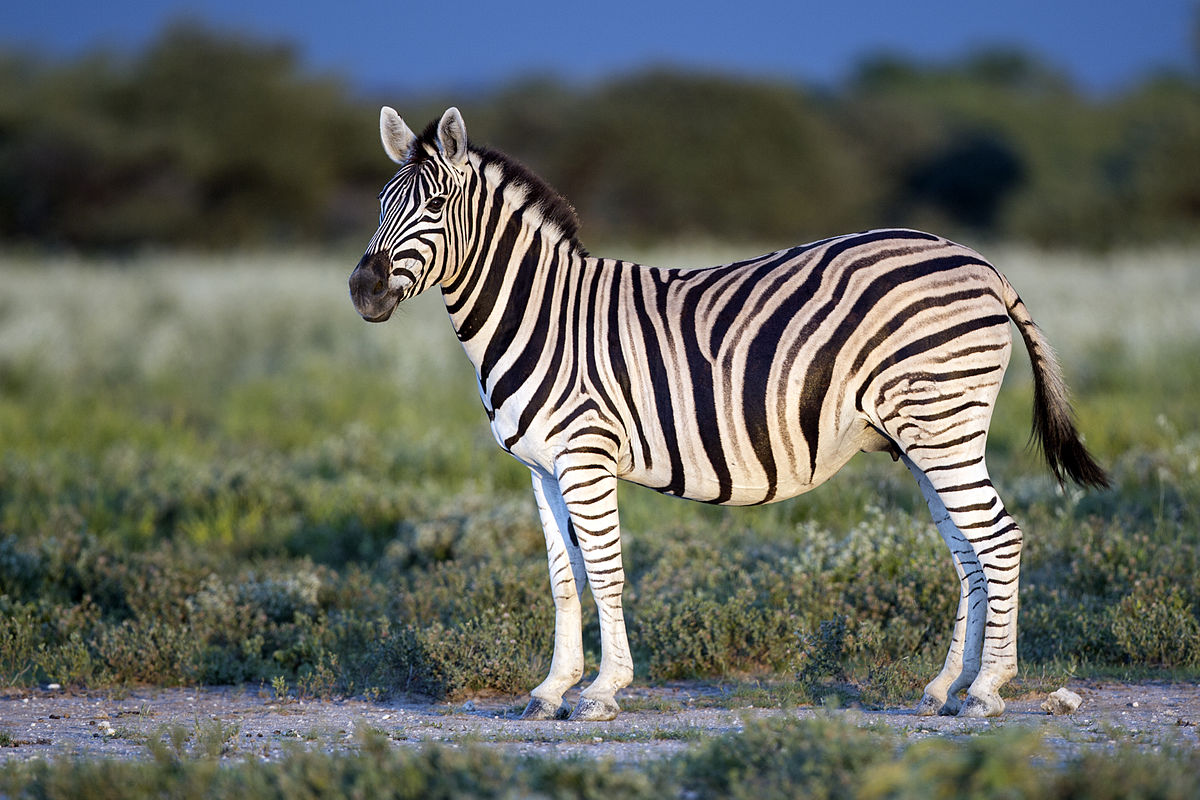 我還在吃，不要吵我
長頸鹿
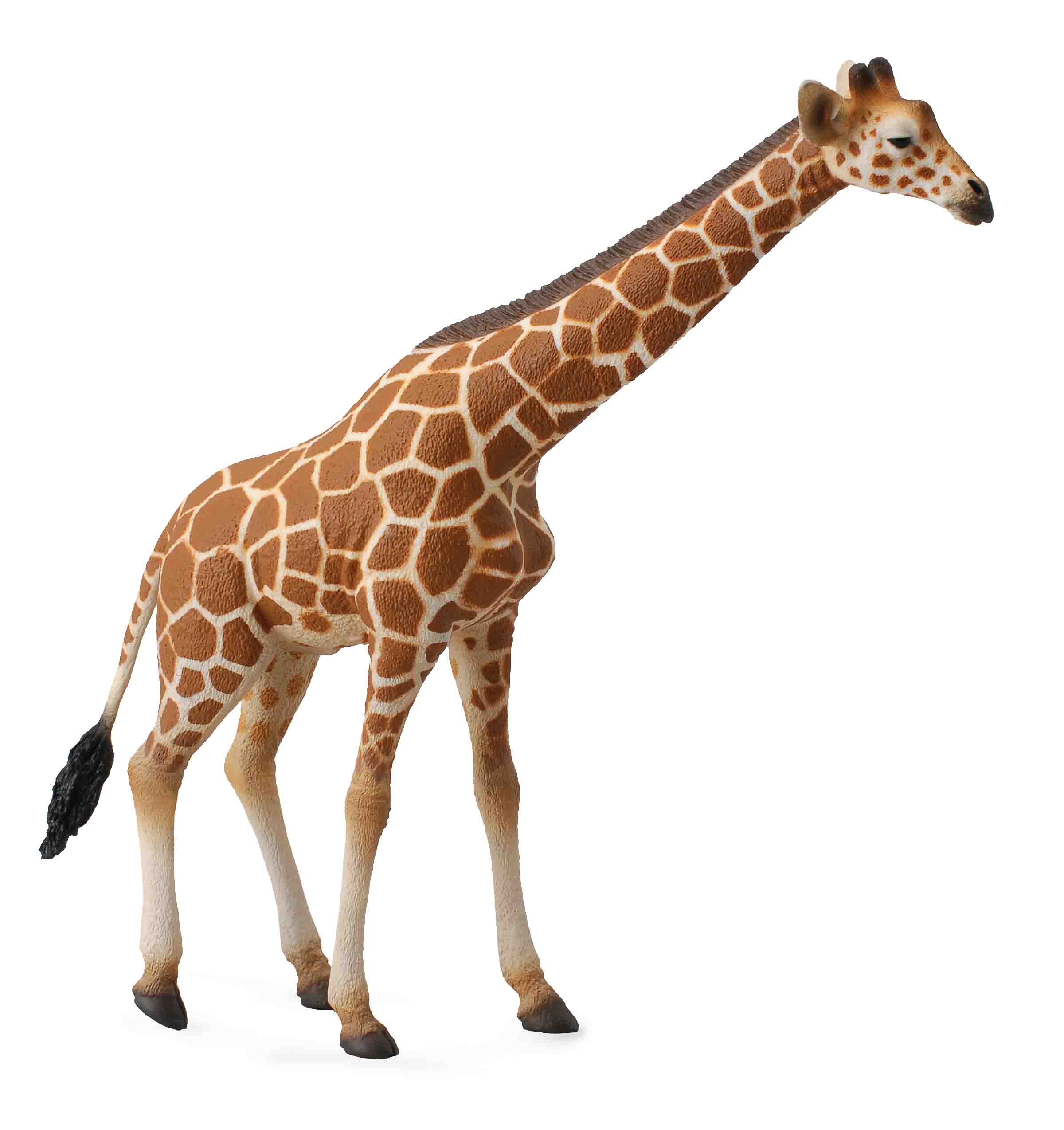 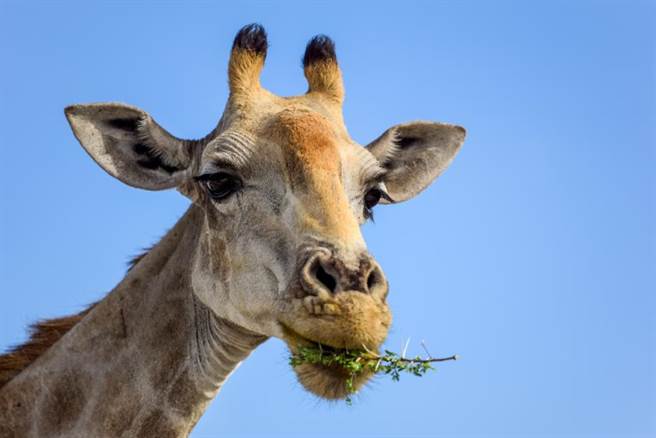 鬣狗
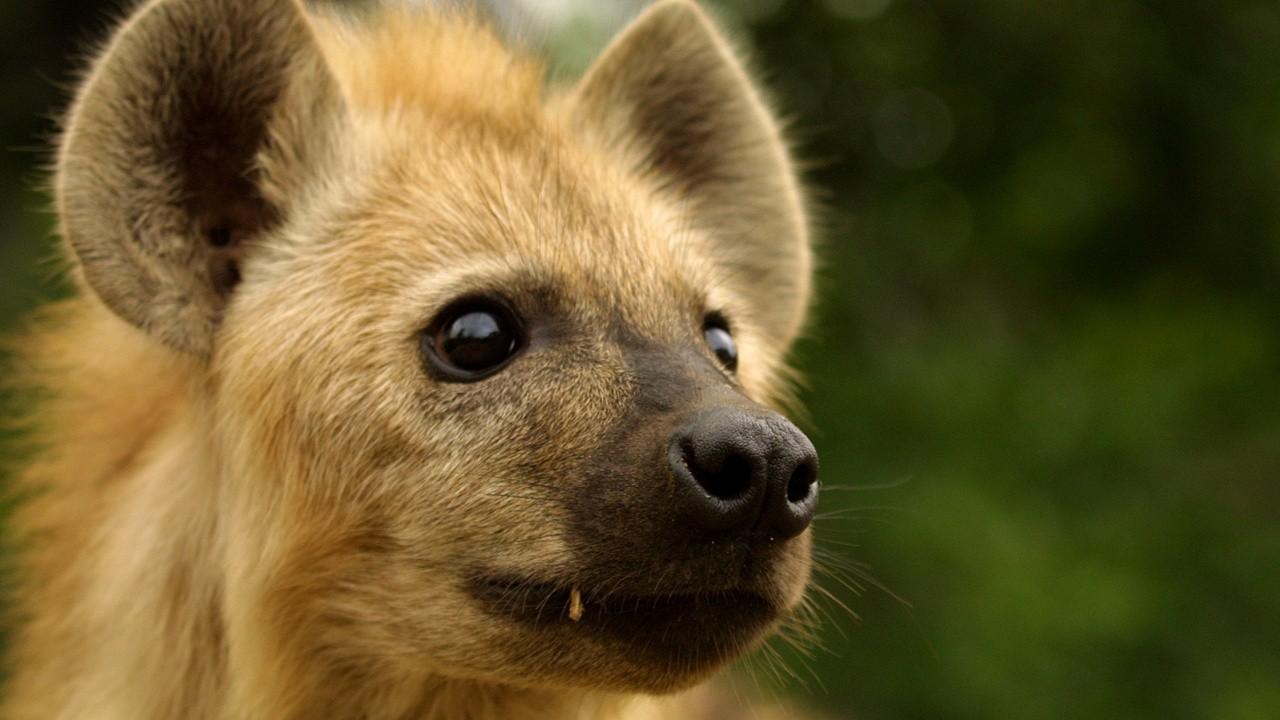 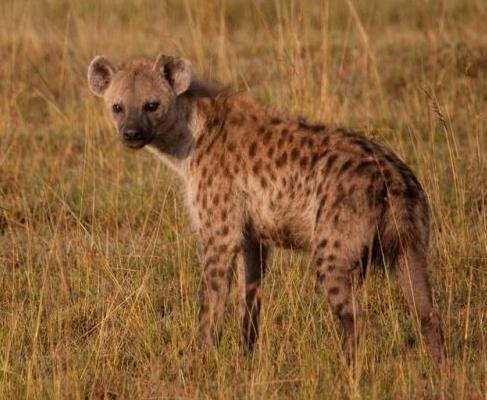 禿鷹
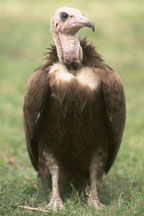 牛羚
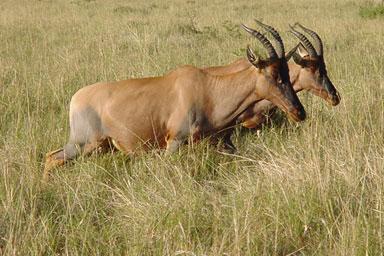 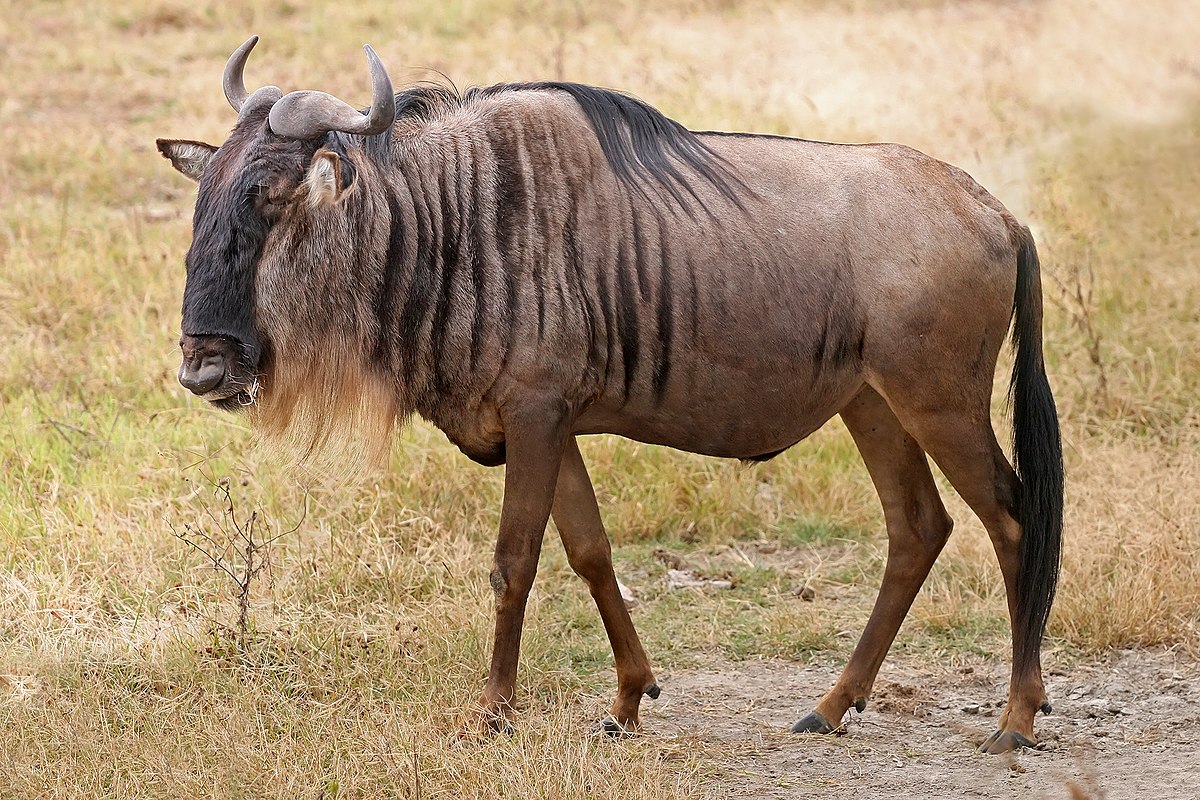 鴕鳥
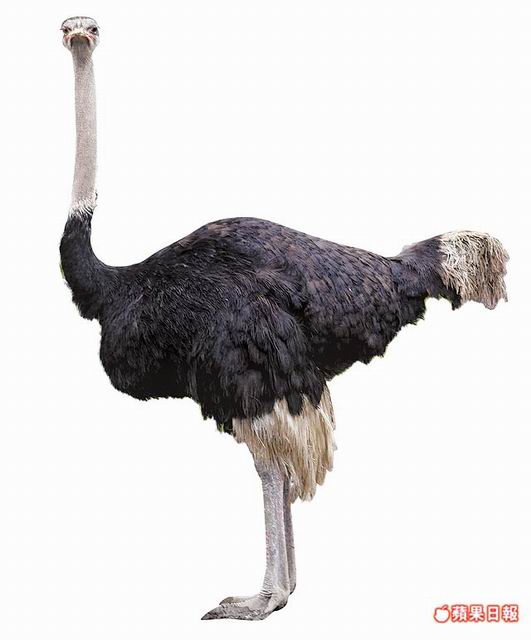 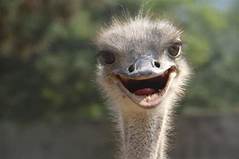 犀牛
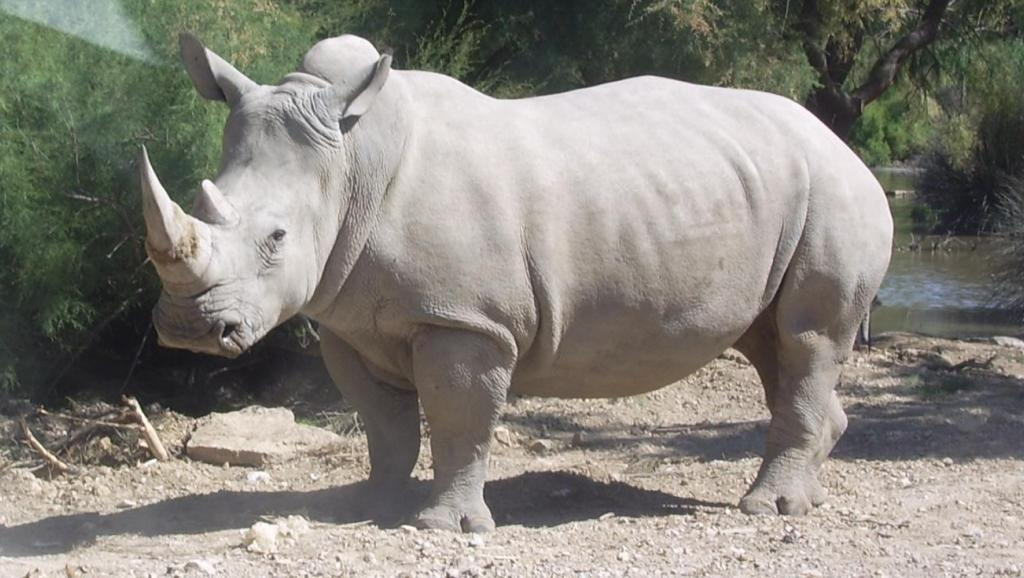 河馬
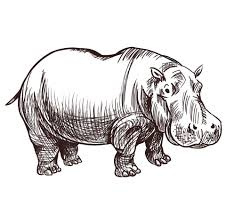 結尾
非洲動物有很多的動物，百百種，因為時間的限制，所以就先介紹到這裡
謝謝聆聽